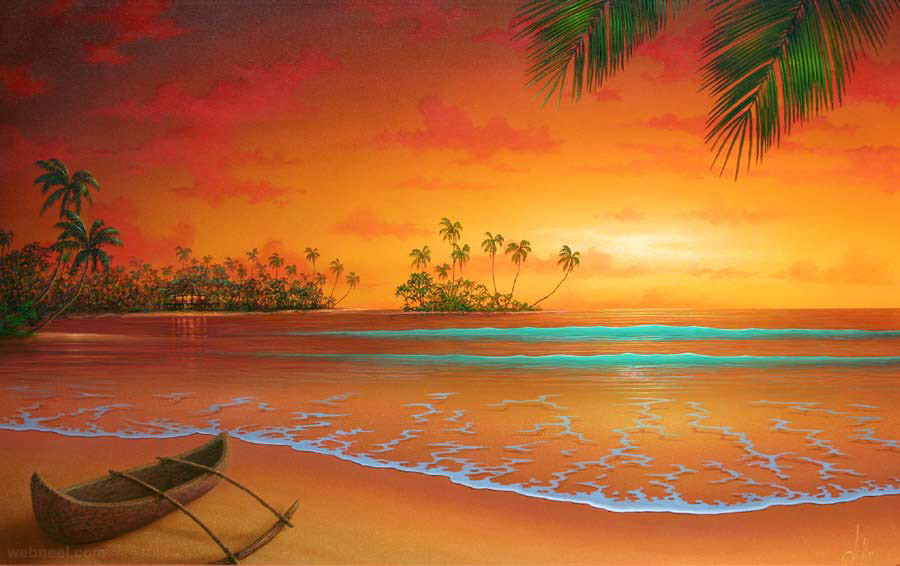 আজকের ক্লাসে সবাইকে 
                     স্বাগত
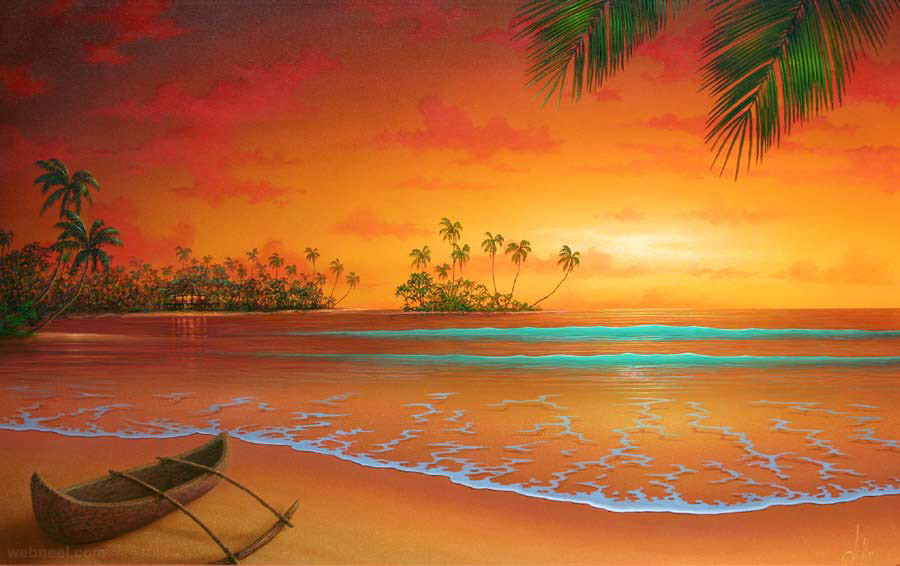 পরিচিতি
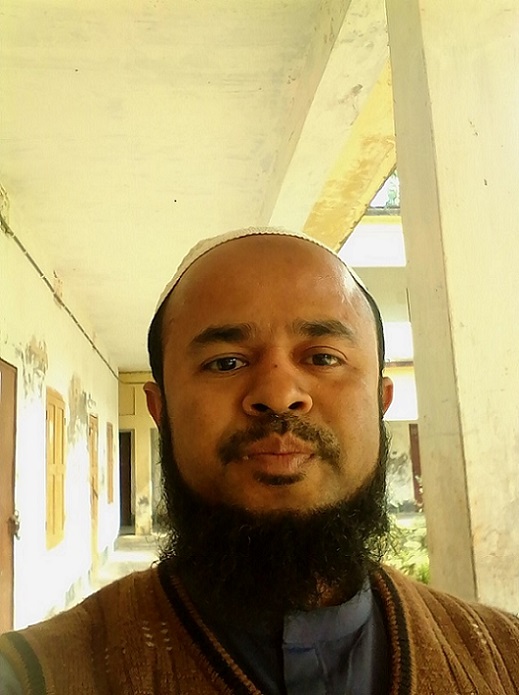 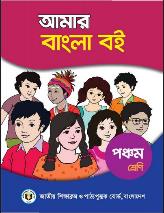 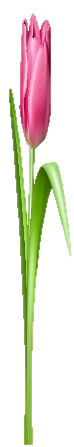 শ্রেণি: পঞ্চম
বিষয়: বাংলা
মোঃ মুরশিদুর রহমান 
এবতেদায়ি কারি 
খিলবাইছা রাহমানিয়া ফাজিল মাদরাসা 
সদর লক্ষ্মীপুর ।
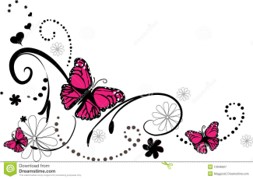 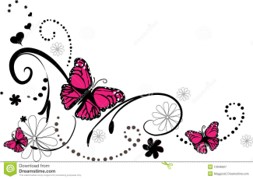 ছবি গুলোর প্রতি লক্ষ কর
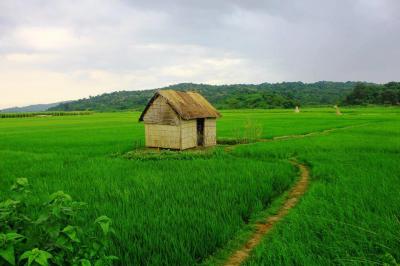 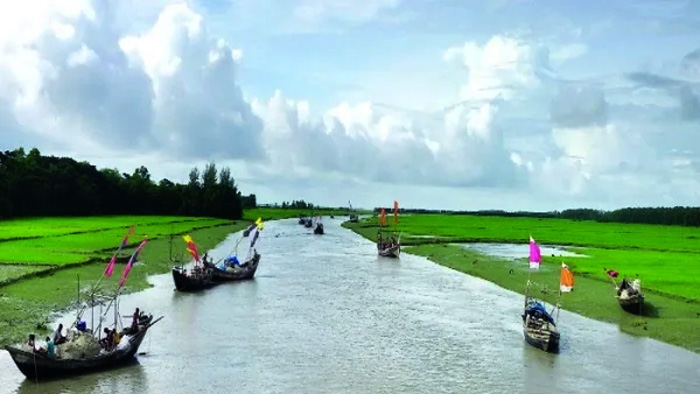 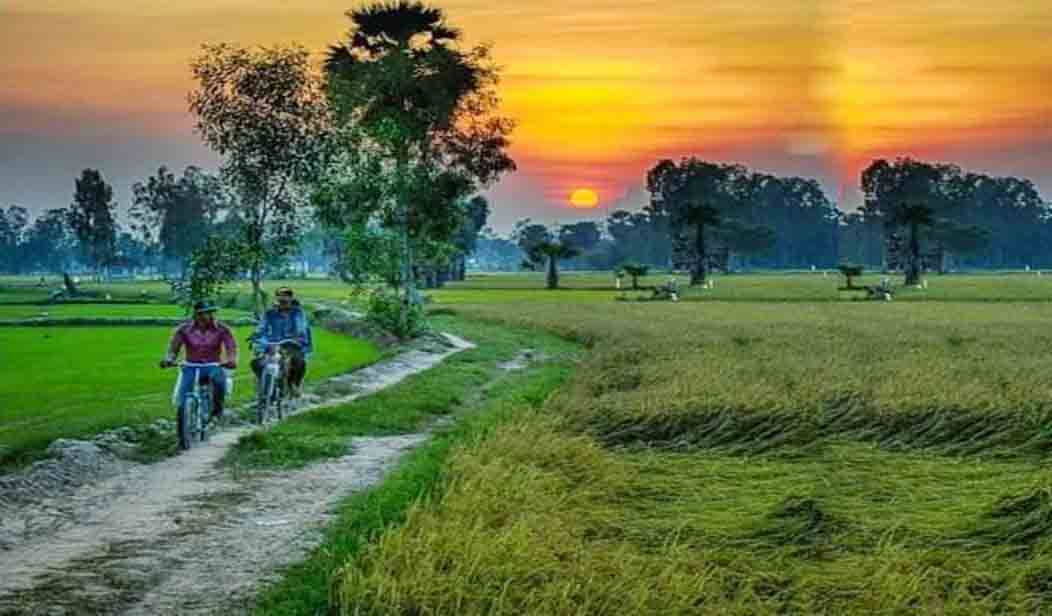 গ্রামের দৃশ্য।
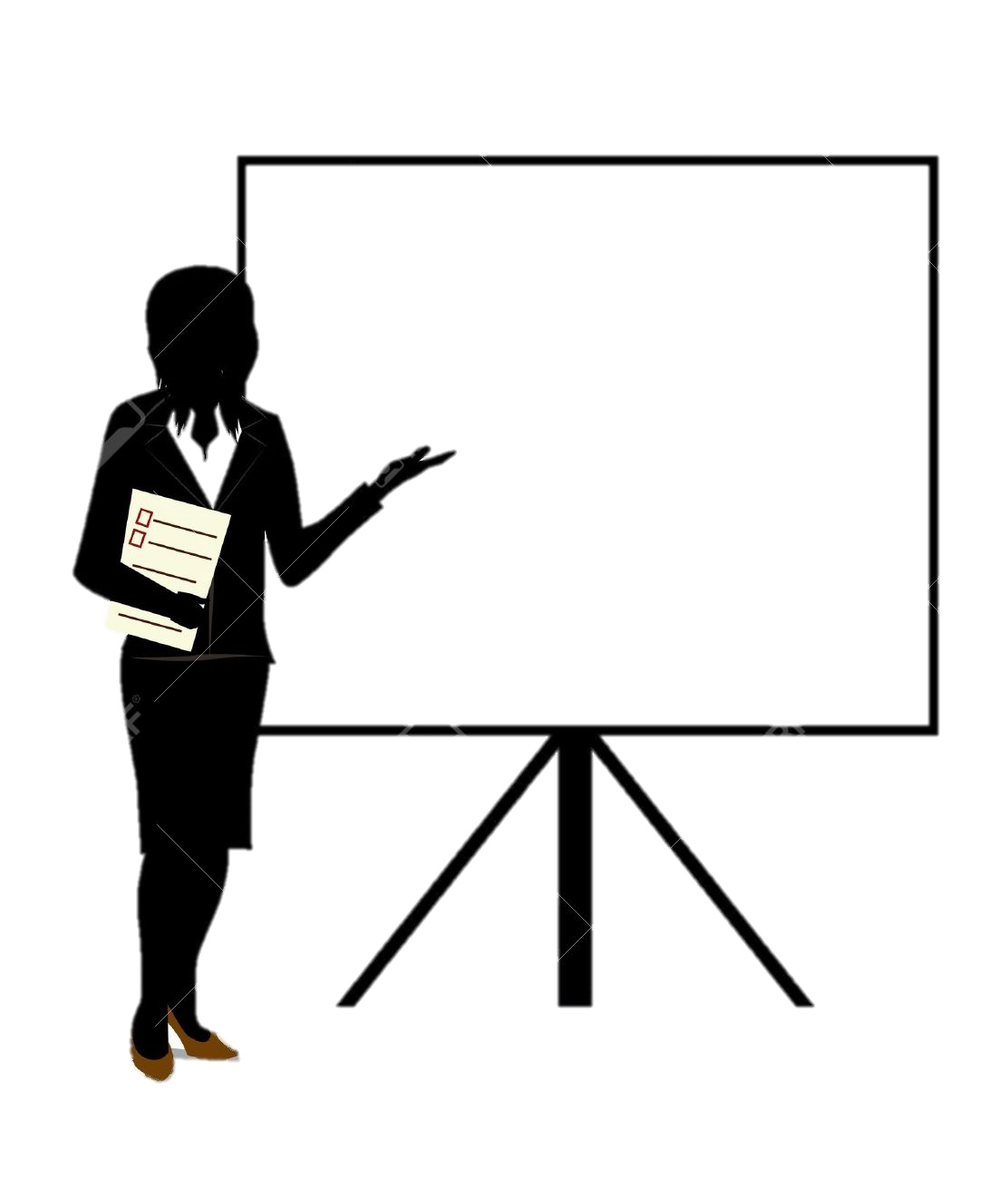 আজ আমরা পড়ব
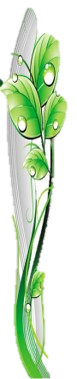 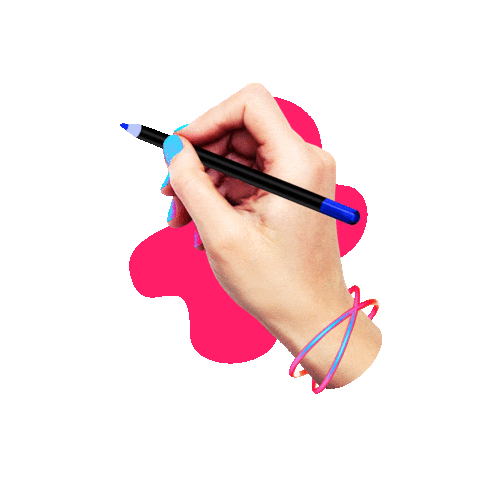 স্বদেশ
আহসান হাবীব
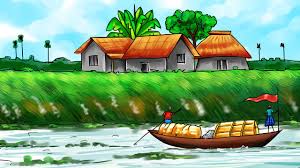 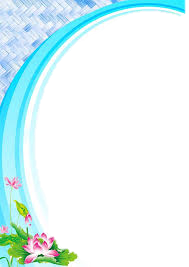 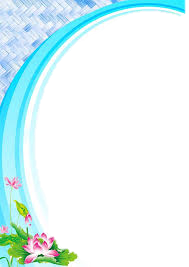 শিখনফল
এই পাঠ শেষে শিক্ষার্থীরা...
১.১.২ কবি পরিচিতি উল্লেখ করতে পারবে;
j
১.৪.২ কবিতাটি প্রমিত উচ্চারণে আবৃত্তি করতে পারবে;
১.৫.১ নতুন শব্দগুলোর অর্থসহ বাক্য গঠন করতে পারবে;
২.৩.২ পাঠ্যবইয়ের কবিতার মূলভাব লিখতে পারবে।
শিশু-কিশোরদের জন্য তিনি প্রচুর ছড়া ও কবিতা লিখেছেন। তাঁর কবিতার ছন্দ ও শব্দ সহজেই মন কাড়ে।
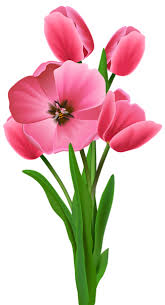 কবি পরিচিতি
তোমরা কী তাঁকে চিন?
বাঙালি কবি, লেখক, সাংবাদিক
কবি আহসান হাবীব ২রা ফেব্রুয়ারি ১৯১৭ সালে পিরোজপুর জেলার শঙ্করপাশা গ্রামে জন্মগ্রহণ করেন।
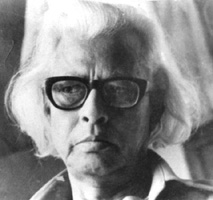 ১০ই জুলাই ১৯৮৫ সালে তিনি মৃত্যুবরণ করেন।
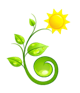 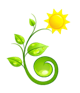 তিনি ছিলেন পেশায় সাংবাদিক। তিনি দীর্ঘদিন নানা পত্রিকার সাহিত্যের পাতার সম্পাদকের দায়িত্ব পালন করেছেন।
আহসান হাবীব
‘বৃষ্টি পড়ে টাপুর টুপুর’ ও ‘ছুটির দিন দুপুরে, তাঁর শিশুতোষ কাব্যগ্রন্থ।
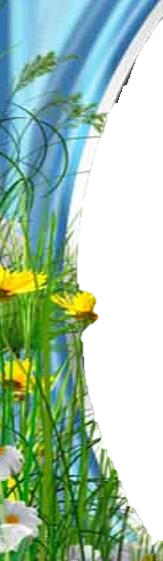 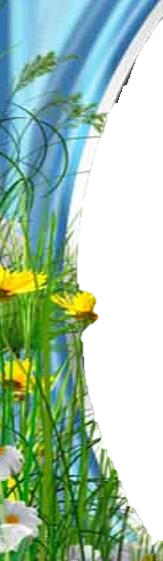 একক কাজ
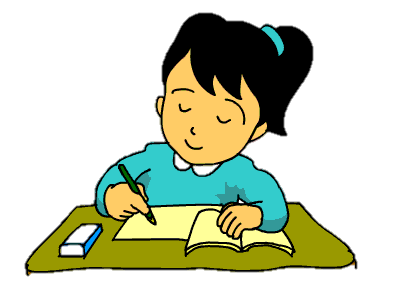 কবি আহসান হাবীব এর জন্ম পরিচয় লেখ।
স্বদেশ
শিক্ষকের আদর্শ পাঠ
আহসান হাবীব
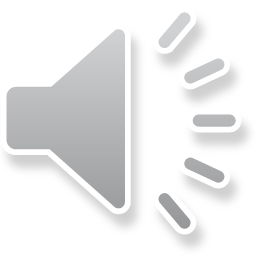 এই যে নদী
              নদীর জোয়ার
                              নৌকা সারে সারে ,
         একলা বসে আপন মনে
                            বসে নদীর ধারে-
                                     এই ছবিটি চেনা।
মাঠের পরে মাঠ চলেছে
                     নেই যেন এর শেষ
নানা কাজের মানুষগুলো 
                     আছে নানান বেশ।
অডিও
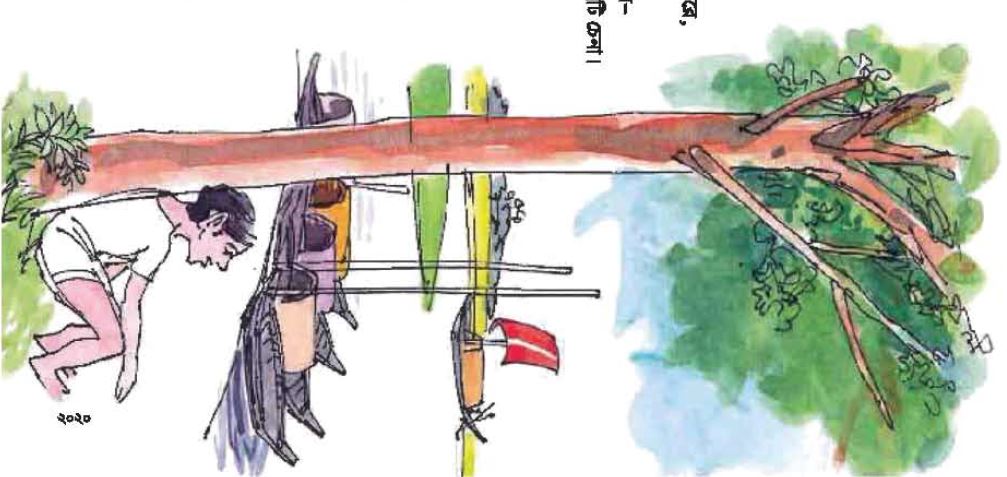 মাঠের মানুষ যায় মাঠে
                      হাটের মানুষ হাটে।
মনের মধ্যে যখন খুশি
                    এই ছবিটি আঁকি,
এক পাশে তার জারুল গাছে
                  দুটি হলুদ পাখি-
এমনি পাওয়া এই ছবিটি
                       কড়িতে নয় কেনা।
দেখে দেখে একটি ছেলের
                     সারাটি দিন কাটে।
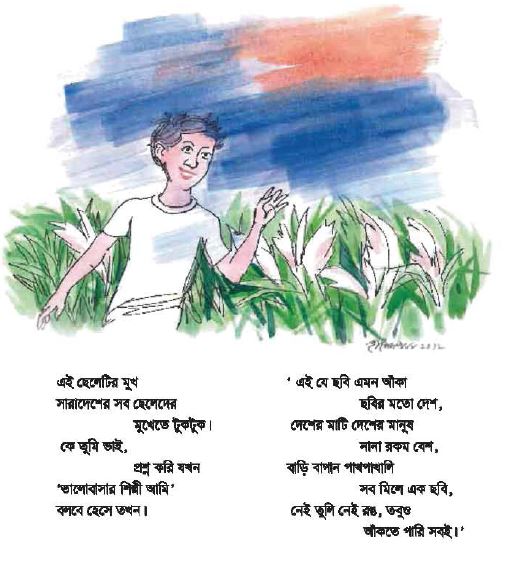 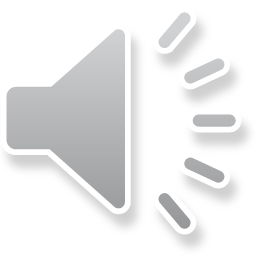 অডিও
‘এই যে ছবি এমন আঁকা
                       ছবির মতো দেশ,
দেশের মাটি দেশের মানুষ
                      নানা রকম বেশ,
বাড়ি বাগান পাখপাখালি
                           সব মিলে এক ছবি,
নেই তুলি নেই রঙ, তবুও 
                            আঁকতে পারি সবই।’
এই ছেলেটির মুখ
          সারাদেশের সব ছেলেদের
                                     মুখেতে টুকটুক।
কে তুমি ভাই ,
                                    প্রশ্ন করি যখন
              ‘ভালোবাসার শিল্পী আমি’
       বলবে হেসে তখন।
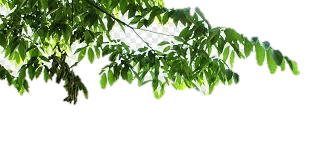 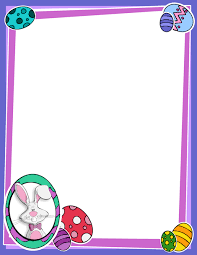 শিক্ষার্থীর 
নিরব পাঠ
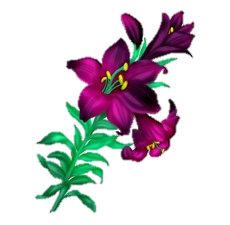 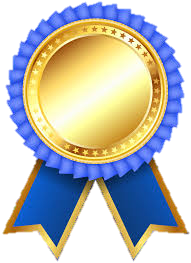 এসো আমরা নতুন শব্দের অর্থগুলো জেনে নিই
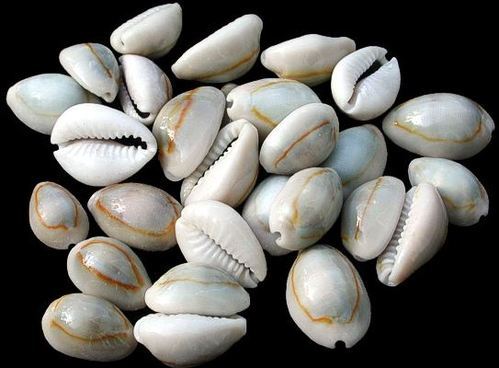 এক ধরণের ছোট 
সাদা ঝিনুক।
কড়ি
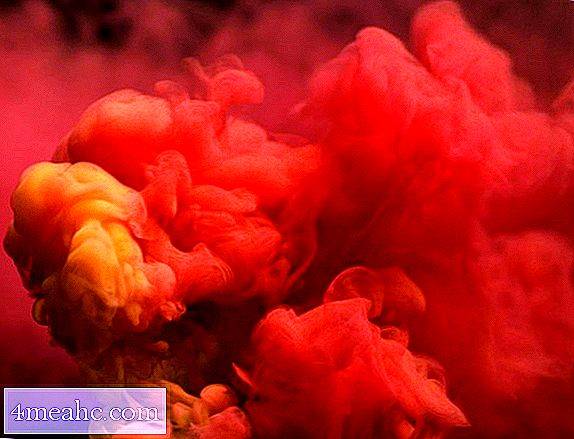 গাঢ়, সুন্দর।
টুকটুক
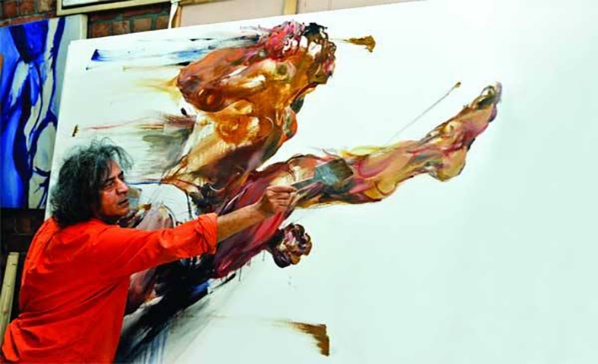 যিনি কোন শিল্পকলার চর্চা করেন ।
শিল্পী
এসো আমরা নতুন শব্দের অর্থগুলো জেনে নিই
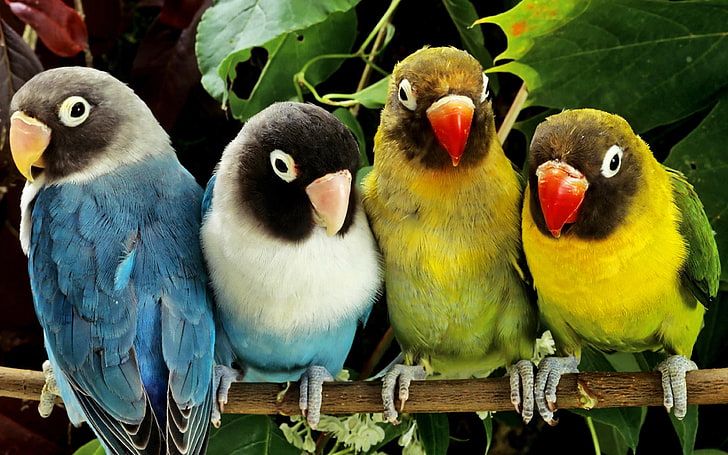 নানা ধরণের পাখি।
পাখপাখালি
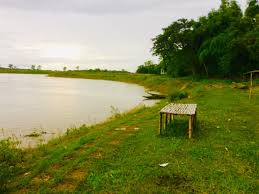 ধারে
প্রান্তে, কিনারায়।
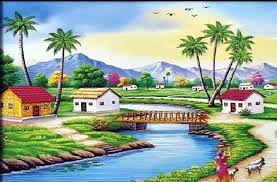 ছবি
প্রতিকৃতি, চিত্র।
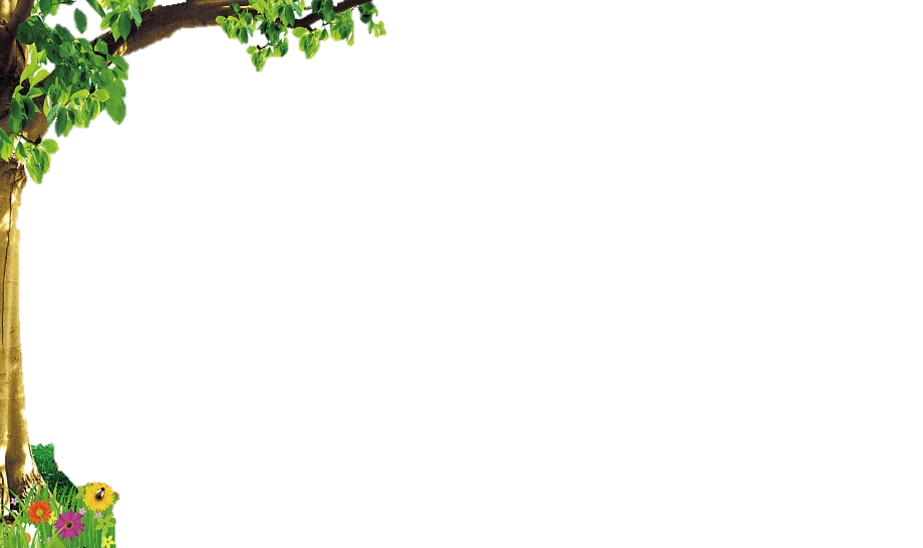 জোড়ায় কাজ
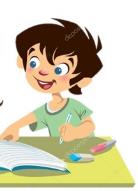 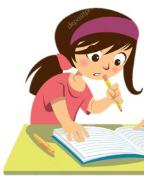 কড়ি, টুকটুক, শিল্পী, পাখপাখালি দিয়ে একটি করে বাক্য রচনা কর।
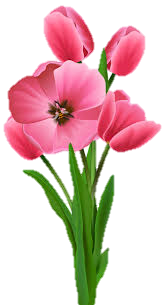 নিচের ছবিগুলো দেখে পড়ি
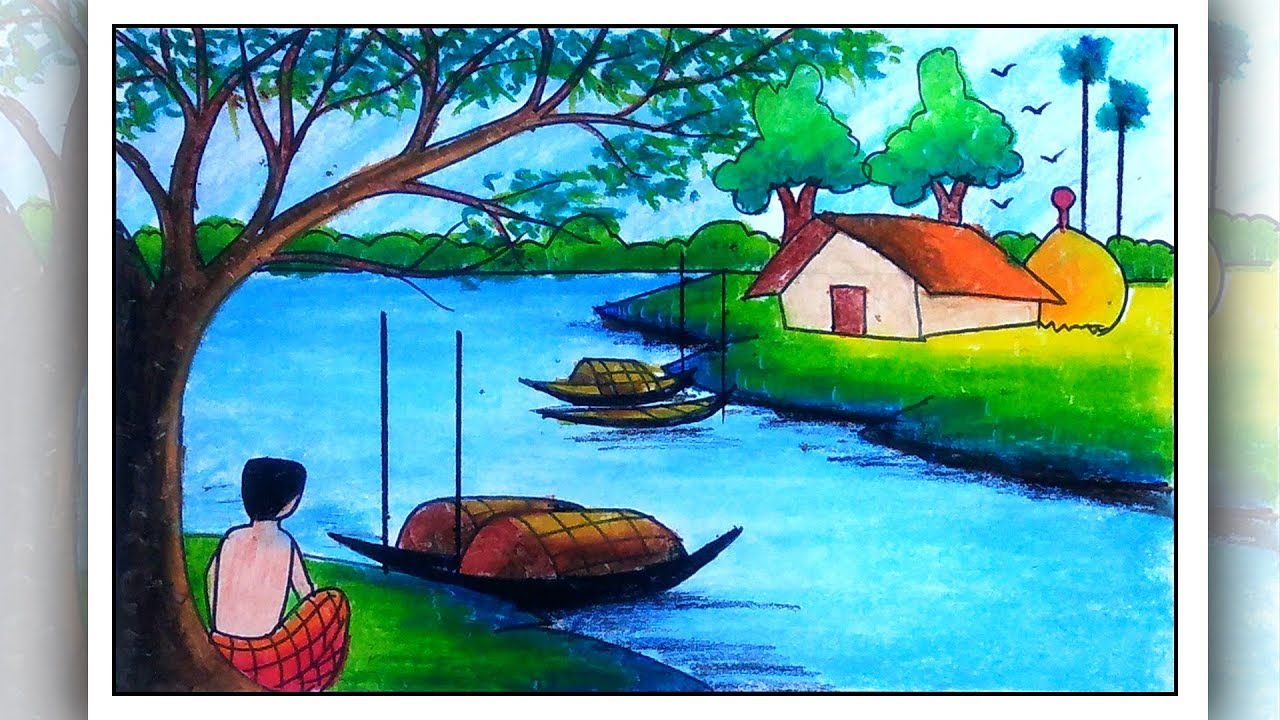 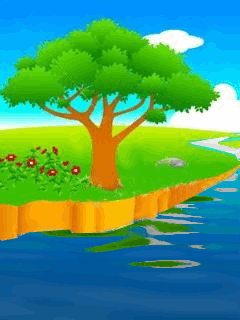 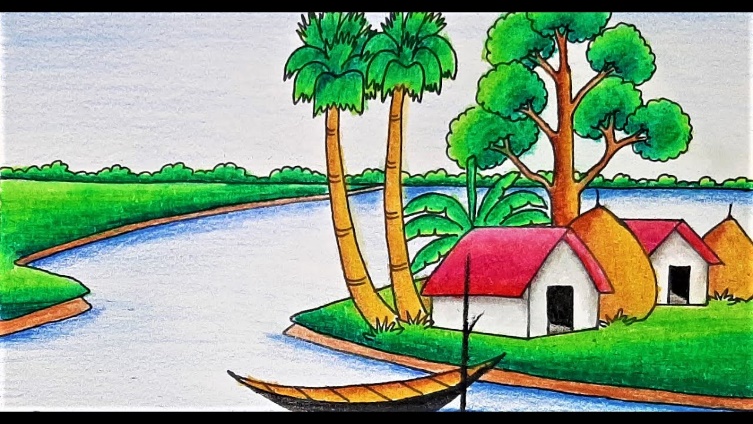 এই যে নদী
              নদীর জোয়ার
                              নৌকা সারে সারে ,
           একলা বসে আপন মনে
                            বসে নদীর ধারে-
                                     এই ছবিটি চেনা।
নিচের ছবিগুলো দেখে পড়ি
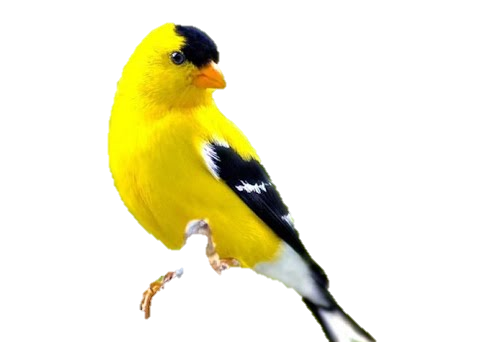 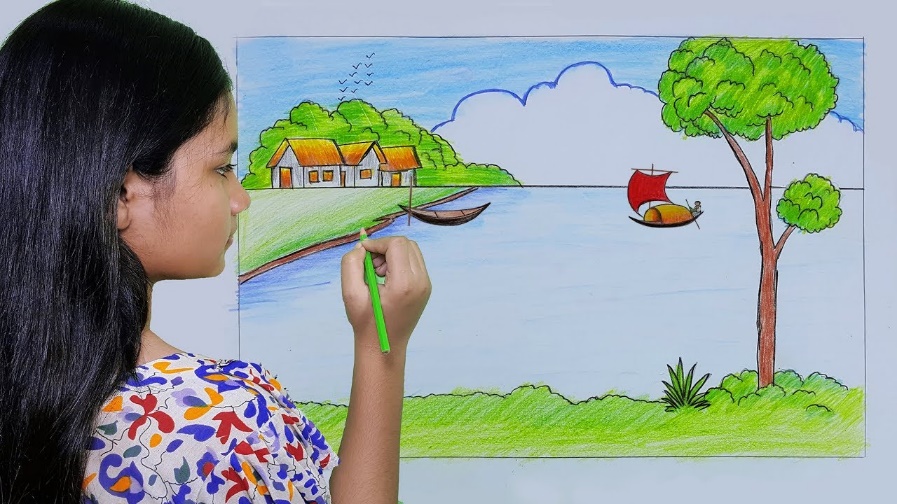 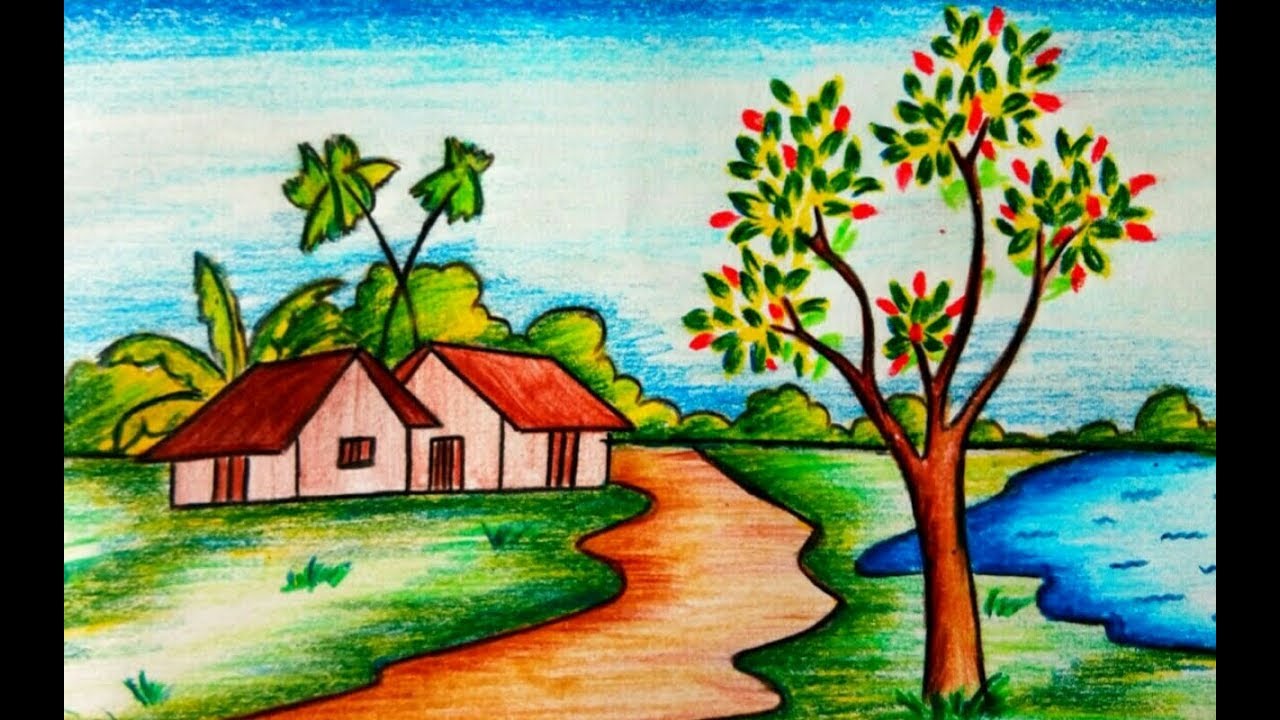 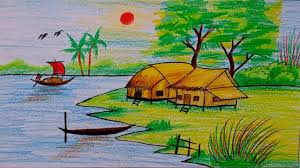 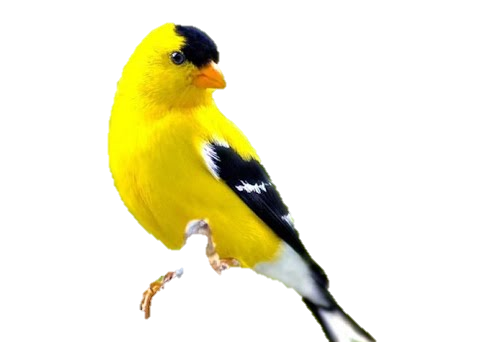 মনের মধ্যে যখন খুশি
                    এই ছবিটি আঁকি,
এক পাশে তার জারুল গাছে
                  দুটি হলুদ পাখি-
এমনি পাওয়া এই ছবিটি
                       কড়িতে নয় কেনা।
নিচের ছবিগুলো দেখে পড়ি
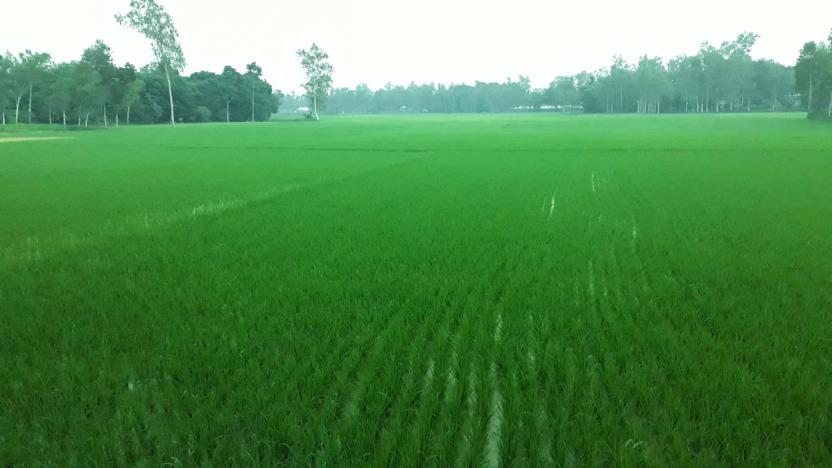 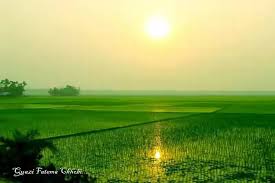 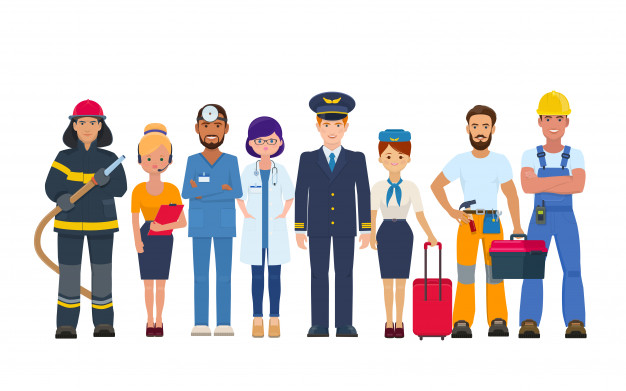 মাঠের পরে মাঠ চলেছে
                     নেই যেন এর শেষ
নানা কাজের মানুষগুলো 
                     আছে নানান বেশ।
নিচের ছবিগুলো দেখে পড়ি
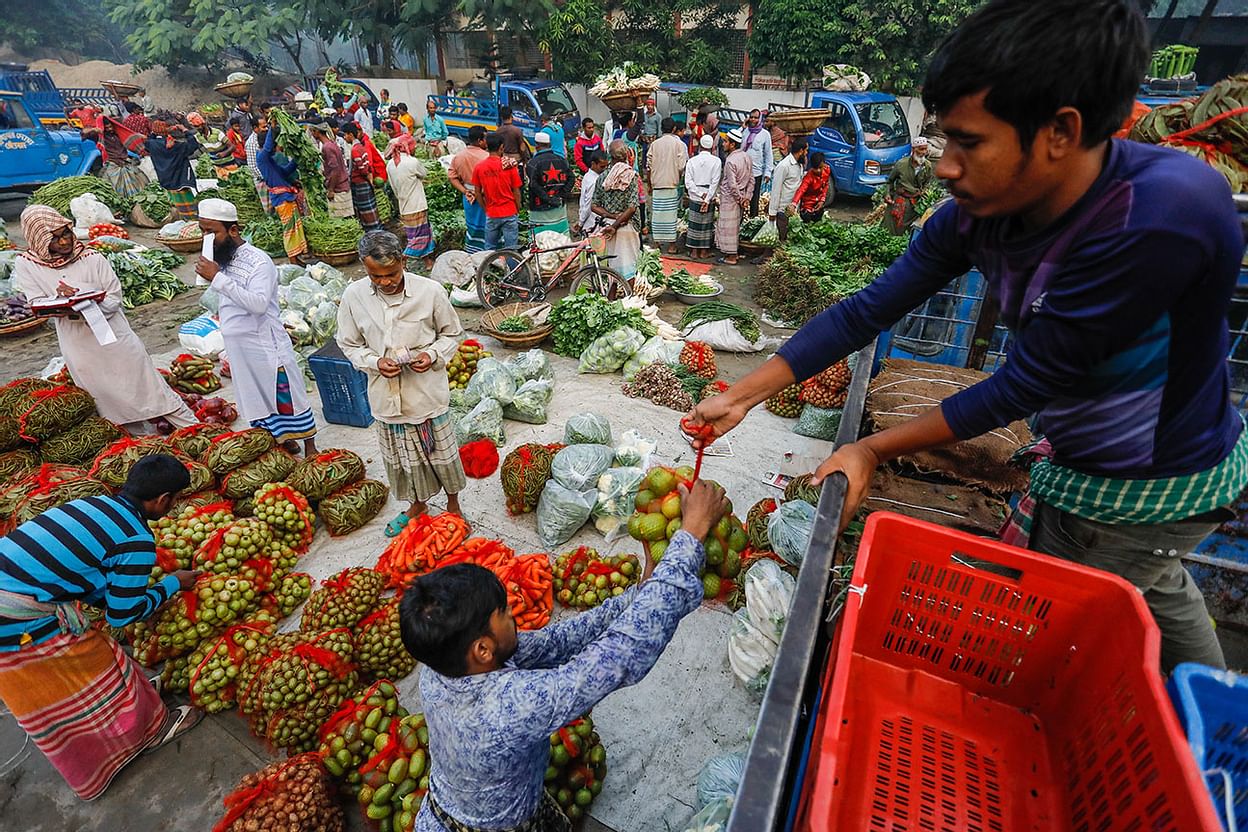 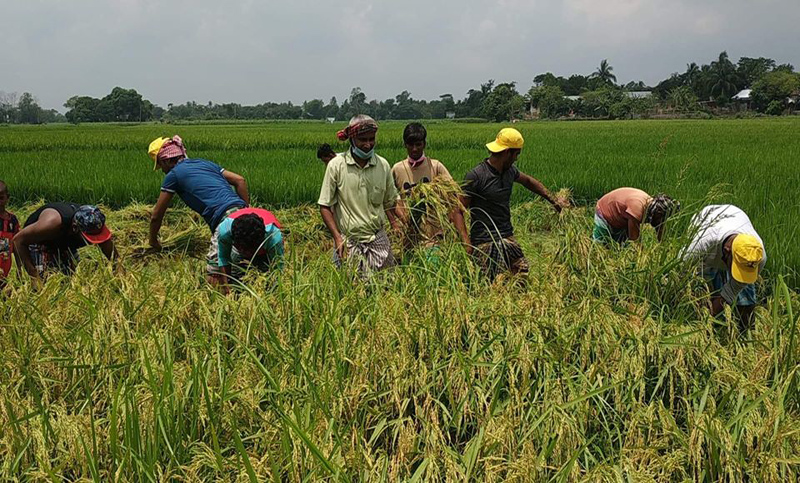 মাঠের মানুষ যায় মাঠে
                      হাটের মানুষ হাটে।
নিচের ছবিগুলো দেখে পড়ি
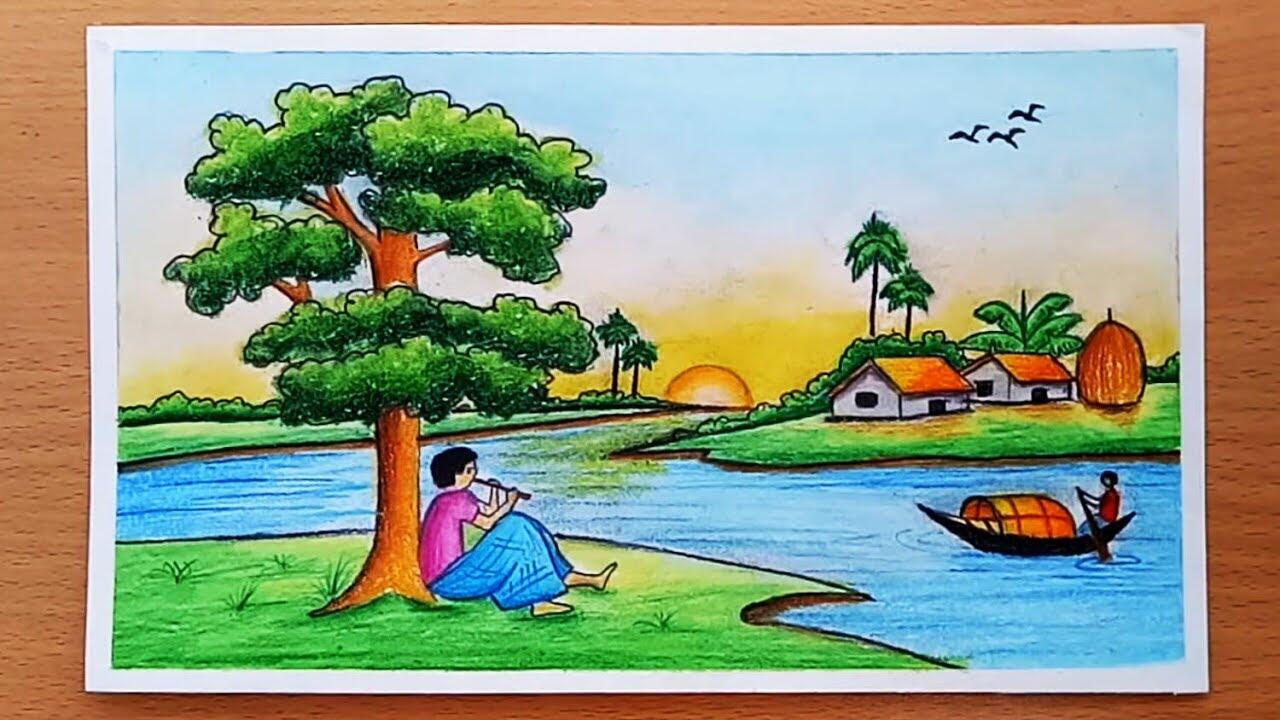 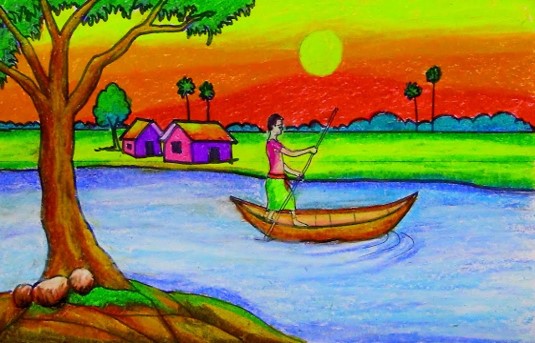 দেখে দেখে একটি ছেলের
                     সারাটি দিন কাটে।
নিচের ছবিগুলো দেখে পড়ি
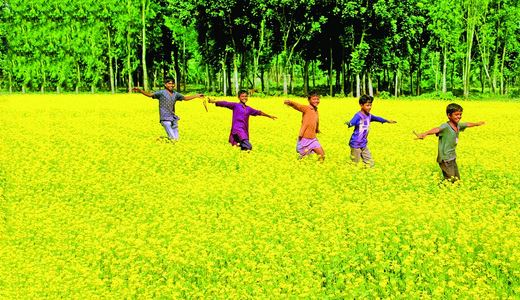 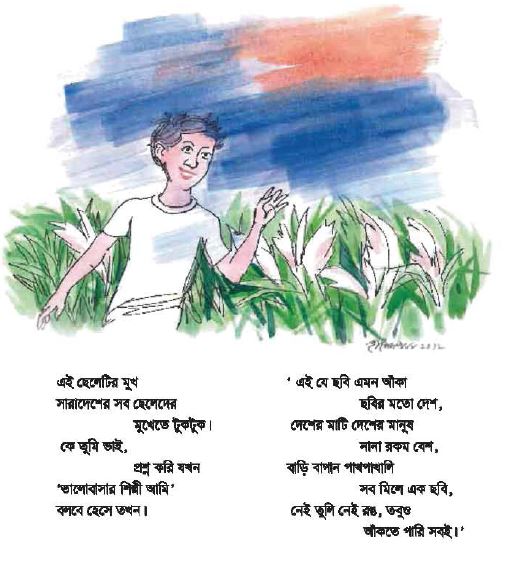 এই ছেলেটির মুখ
          সারাদেশের সব ছেলেদের
                                     মুখেতে টুকটুক।
নিচের ছবিগুলো দেখে পড়ি
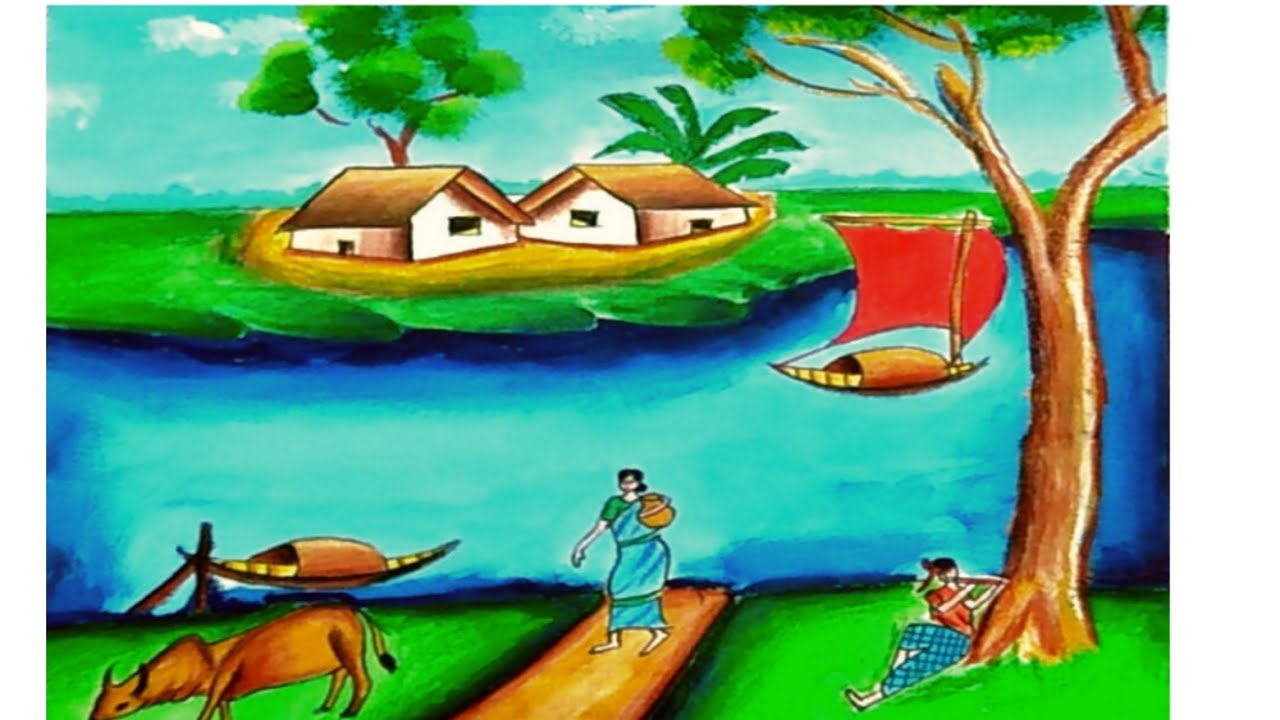 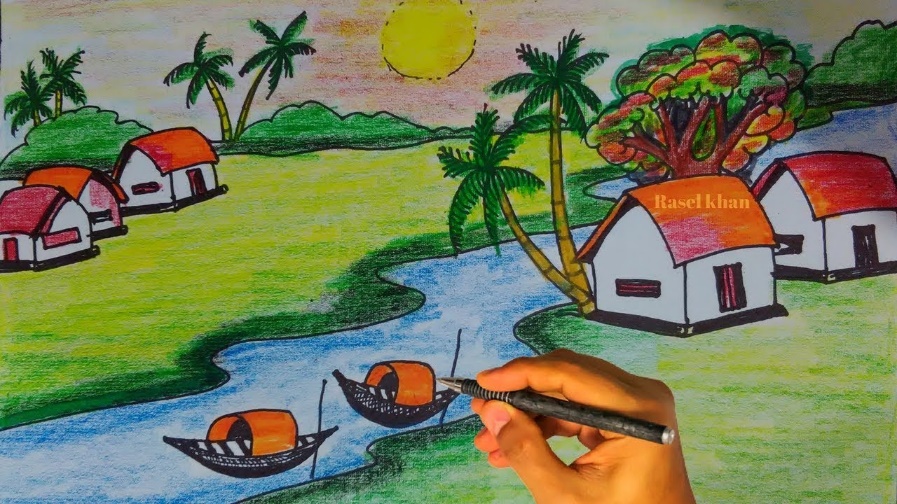 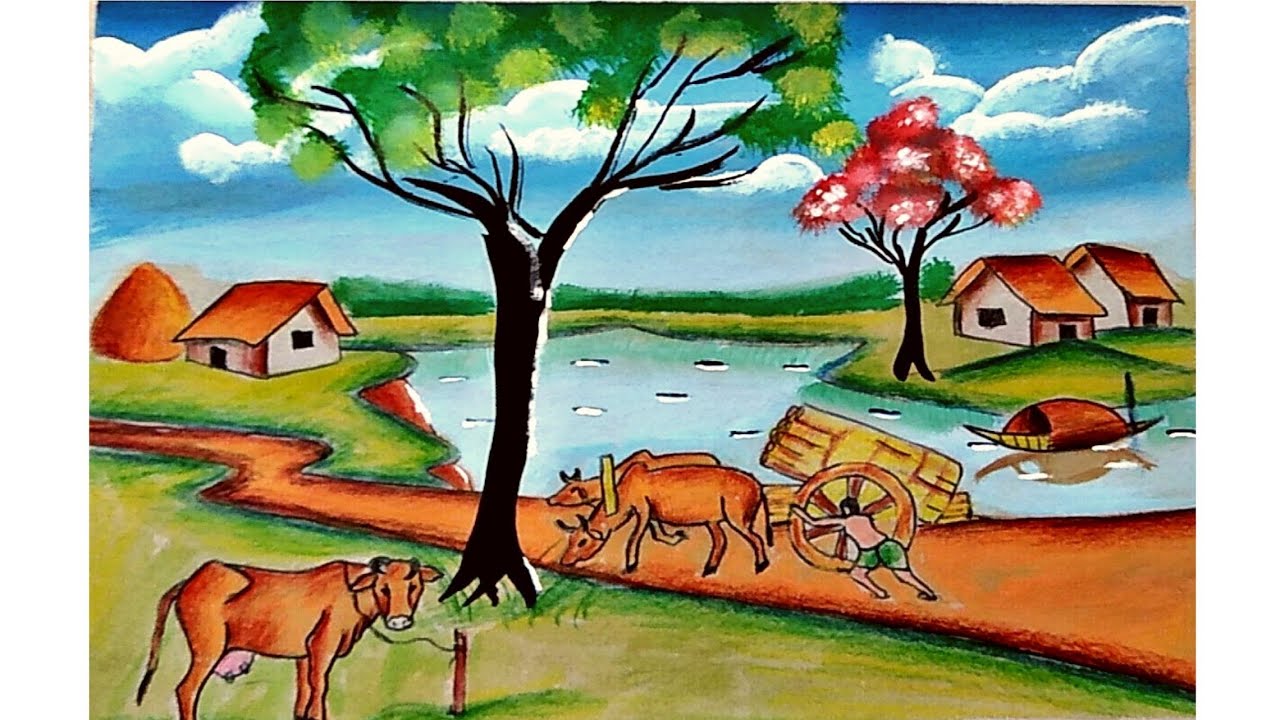 কে তুমি ভাই ,
                        প্রশ্ন করি যখন
              ‘ভালোবাসার শিল্পী আমি’
                              বলবে হেসে তখন।
নিচের ছবিগুলো দেখে পড়ি
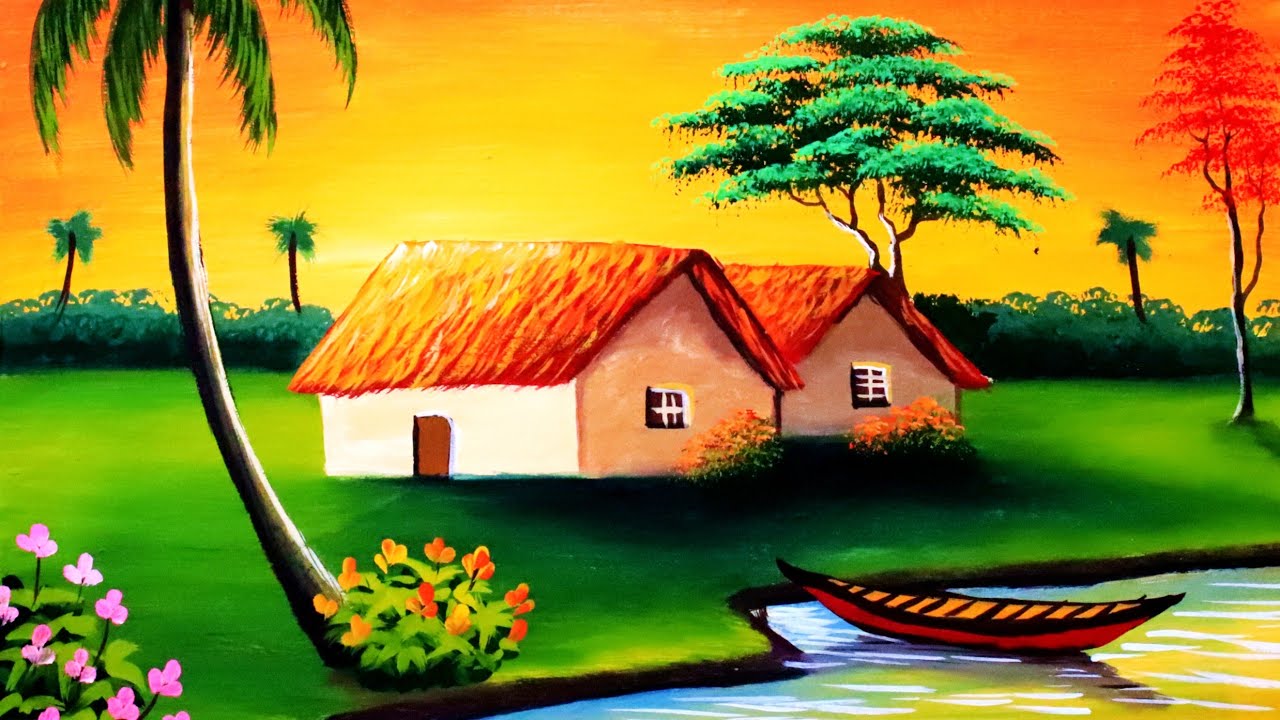 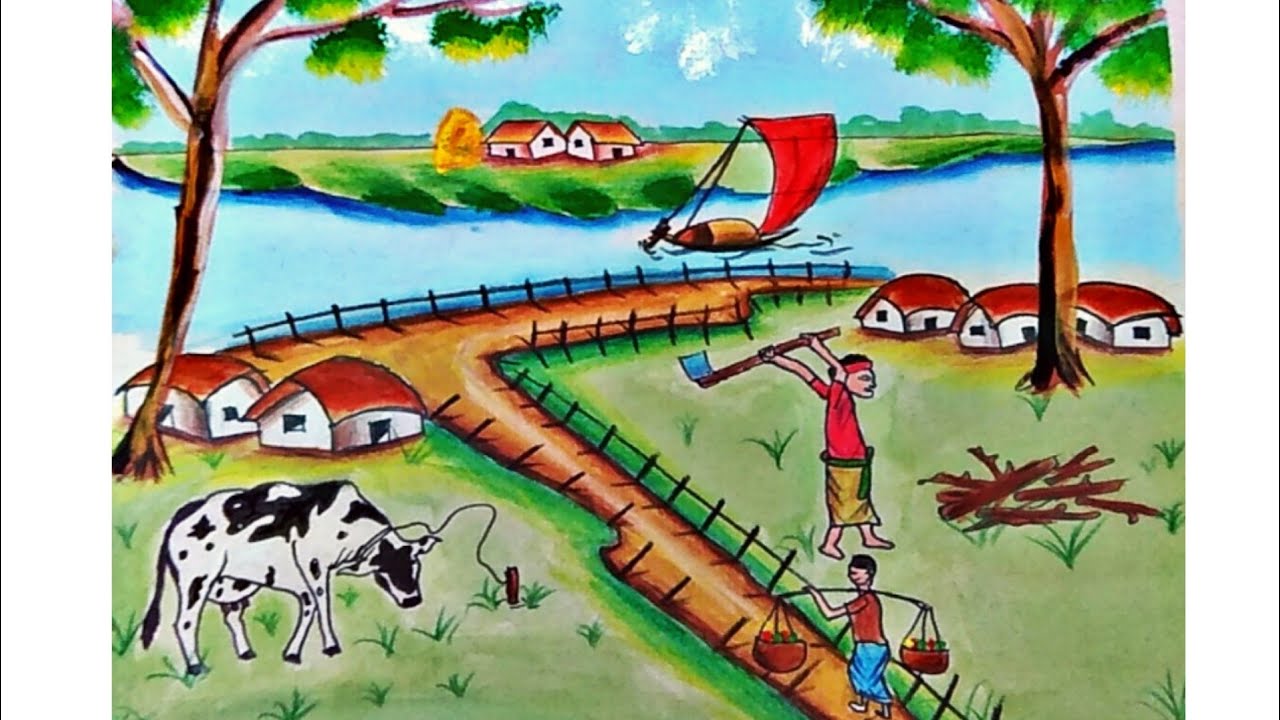 ‘এই যে ছবি এমন আঁকা
          ছবির মতো দেশ,
দেশের মাটি দেশের মানুষ
          নানা রকম বেশ,
বাড়ি বাগান পাখপাখালি
              সব মিলে এক ছবি,
নেই তুলি নেই রঙ, তবুও 
               আঁকতে পারি সবই।’
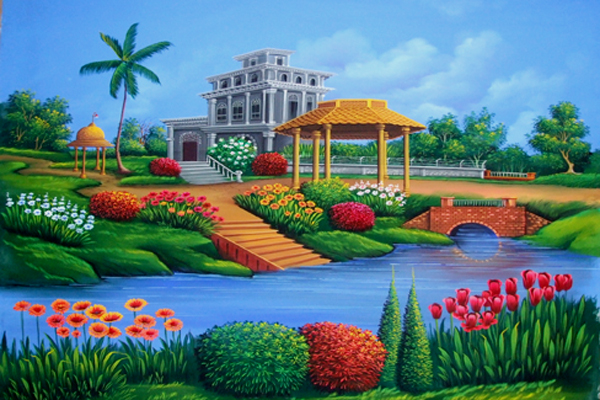 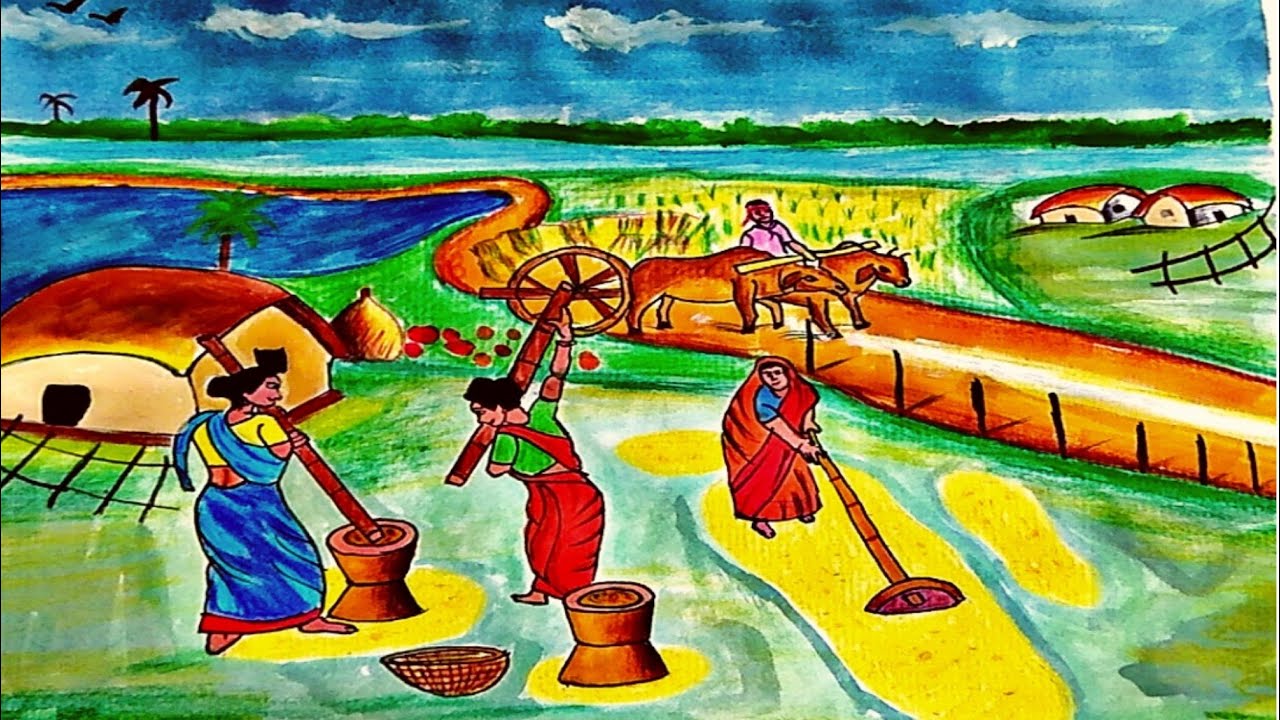 কবিতাটির মূলভাব জেনে নিই
বাংলাদেশ নদীমাতৃক দেশ , অর্থাৎ এদেশে সবখানেই নদী দেখা যায়। ‘স্বদেশ’ কবিতায় বাংলাদেশের প্রকৃতি ও মানুষের জীবনযাত্রার ছবি তুলে ধরা হয়েছে। একটি ছেলে সেই ছবি দেখছে ও তার মনের ভিতরে ধরে রাখছে। নদীর জোয়ার , নদীর তীরে নৌকা বেঁধে রাখা , গাছে গাছে পাখির কলকাকলি – সবই ছেলেটির মনে নিজের দেশের জন্য , মায়া-মমতা ও ভালোবাসার অনুভূতি জোগাচ্ছে।
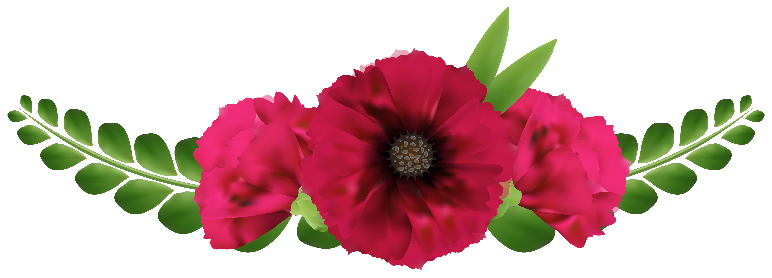 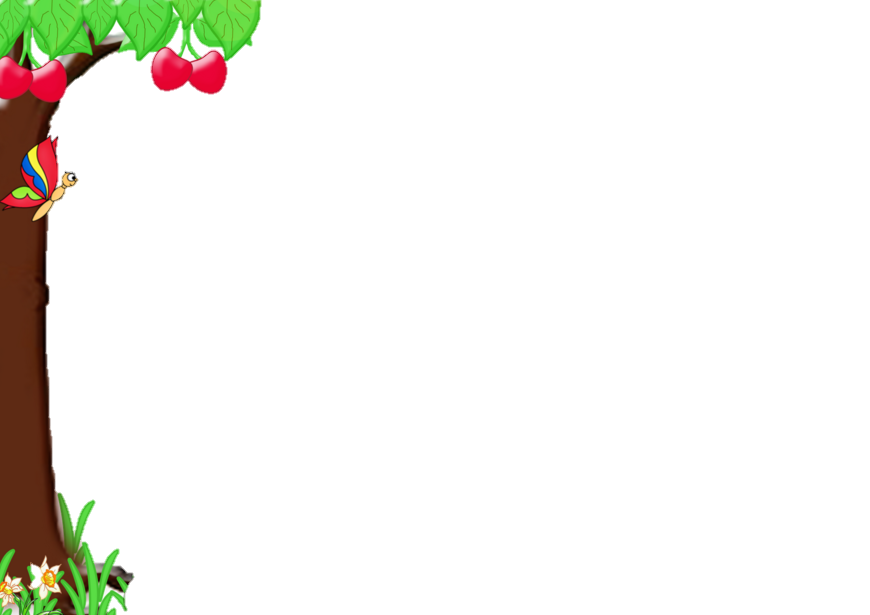 দলগত কাজ
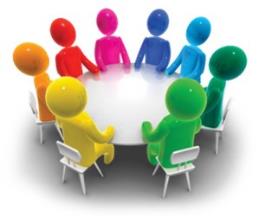 স্বদেশ কবিতার মূলভাব দলে আলোচনা করে লেখ।
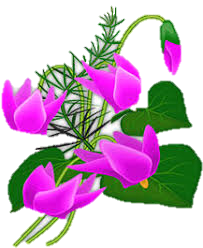 মূল্যায়ন
ঘরের ভিতরের শব্দগুলো খালি জায়গায় বসিয়ে বাক্য তৈরি করি
শিল্পী
শিল্পী
কড়ি
পাখপাখালির
কড়ি
টুকটুকে
পাখপাখালির
টুকটুকে
১. এদেশে আগে এখনকার মতো টাকাপয়সা ছিল না। লোকে কেনা-বেচা করত -------- দিয়ে।
২. মেলা থেকে বোনের জন্য --------- একটা জামা কিনে আনবে ।
৩. জয়নুল আবেদিন ছিলেন একজন বড় মাপের চিত্র ----------।
৪. বাংলাদেশের গাছে গাছে শোনা যায় -------------- কলকাকলি।
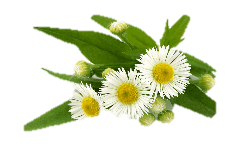 মূল্যায়ন
সঠিক উত্তরের ক্লিক
১. নদীর তীরে সারিসারি কী রাখা ছিল?
(ক) জেলেদের জাল
(খ) গাছের গুঁড়ি
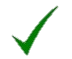 (গ) খড়ের গাদা
(ঘ) নৌকা
২. ছেলেটির সারাদিন কীভাবে কাটে?
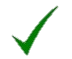 (খ) মাঠের মানুষ আর হাটের মানুষ দেখে
(ক) খেলাধুলা করে
(ঘ) বন্ধুদের সাথে গল্পগুজব করে
(গ) পড়াশোনা করে
৩. ‘স্বদেশ’ কবিতায় ছেলেটি কীভাবে তার ছবি আঁকে?
(খ) পেনসিল দিয়ে
(ক) রং-তুলি দিয়ে
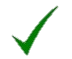 (গ) নিজের মনের মধ্যে
(ঘ) মা বাবার সহযোগিতা নিয়ে
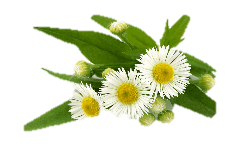 মূল্যায়ন
নিচের প্রশ্নগুলোর উত্তর দাও?
১. গ্রাম বাংলার কোন ছবিটি আমাদের চেনা?
২. কোন ছবিটি টাকা দিয়ে কেনা যায় না?
৩. স্বদেশ কবিতায় কী দেখে ছেলেটির দিন কেটে যায়?
৪. ‘সব মিলে এক ছবি’ বলতে কী বোঝানো হয়েছে?
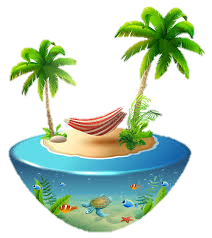 পরিকল্পিত কাজ
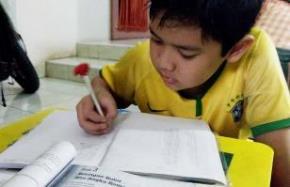 তোমার নিজের দেশ সম্পর্কে একটি অনুচ্ছেদ লিখে আনবে।
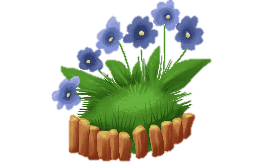 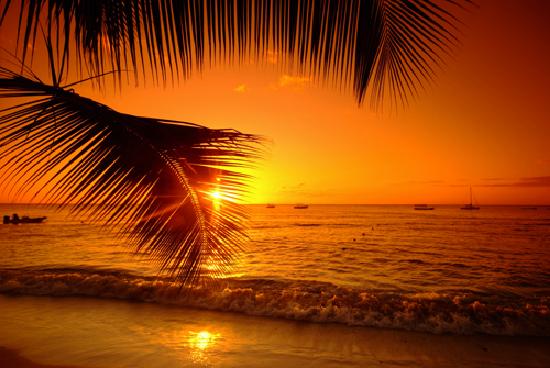 আজকের মত সবাইকে ধন্যবাদ
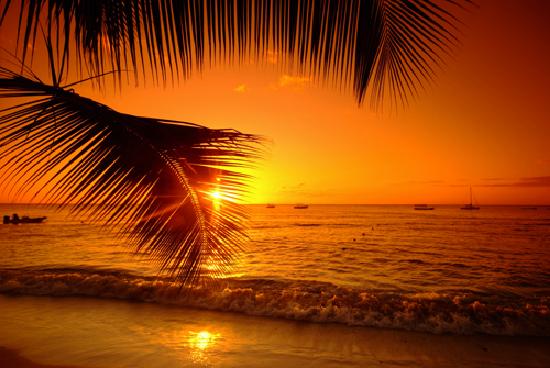 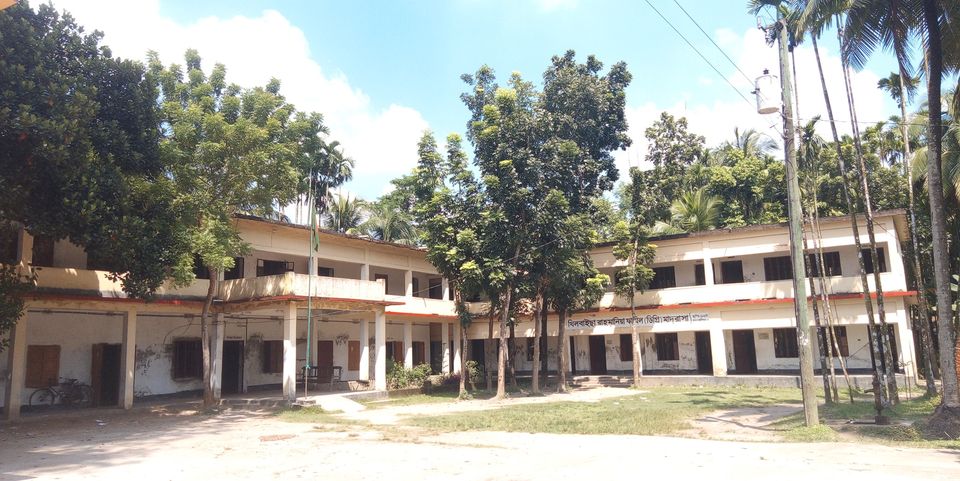